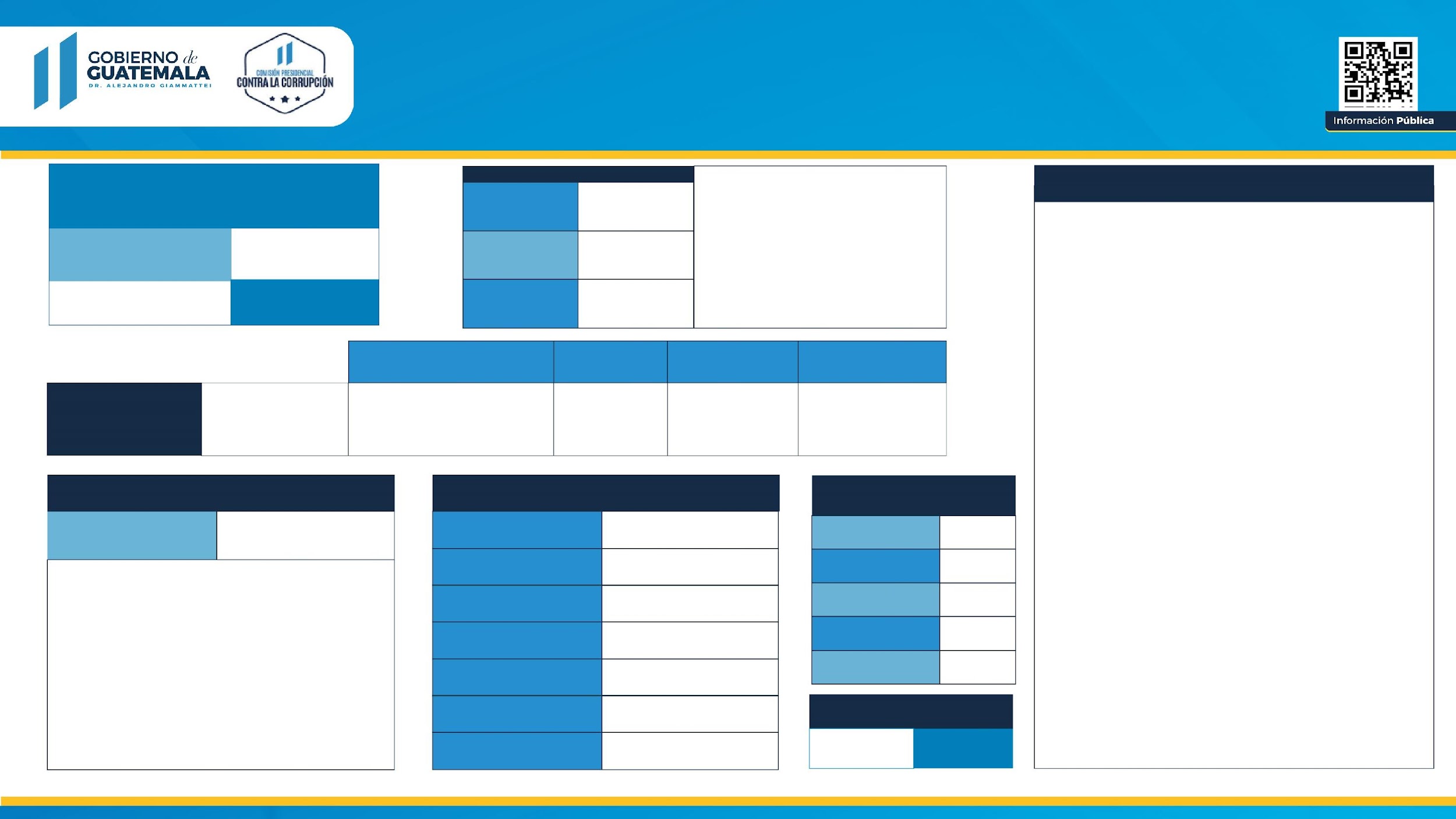 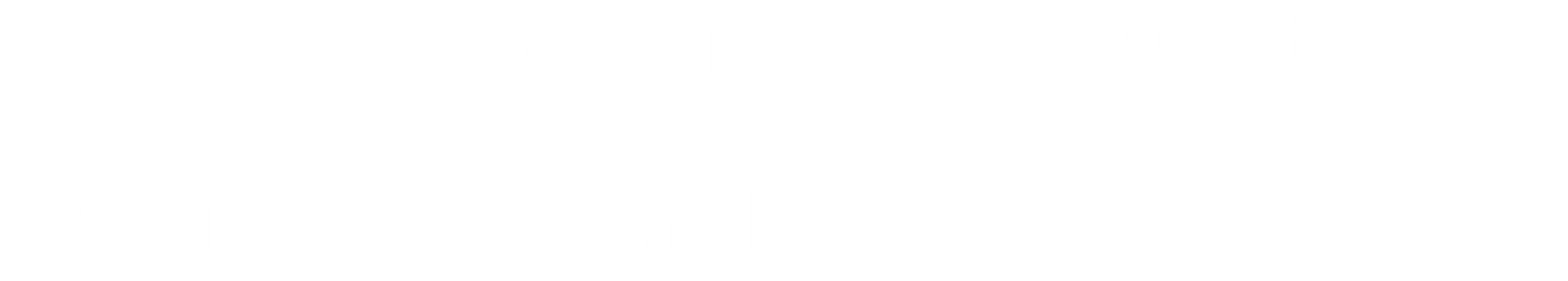 Actualización al 30 de Junio 2023
Gestión de presupuesto
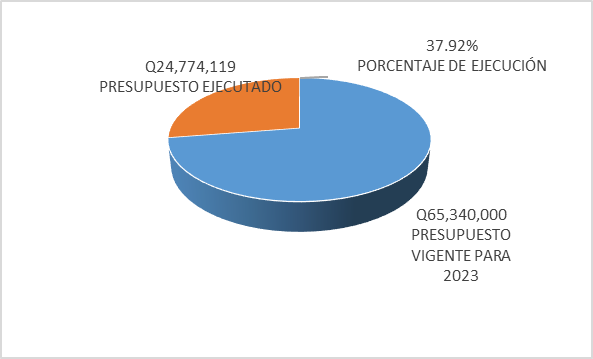 Autoridades
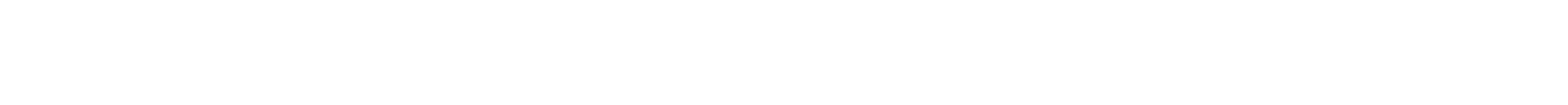 Pegar gráfica
Presupuesto
Vigente 2023
Q65,340,000.00
Presupuesto
Ejecutado
Directora de la Oficina 
Nacional de Servicio Civil
MSc. Karla Johana 
Alvarado
Q24,774,118.59
Porcentaje de
Ejecución
Subdirectora de la Oficina 
Nacional de Servicio Civil
MSc. Karla Argentina 
Gómez
37.92%
Presupuesto
Ejecutado
Porcentaje de
Ejecución
Presupuesto
vigente
Descripción del programa
Administración de recursos humanos de la administración pública y del régimen de clases pasivas civiles del estado
Programas
presupuestarios
Programas
presupuestarios
Q65,340,000.00
37.92%
Q24,774,118.59
Ejecución presupuestaria 
por clasificación geográfica
Ejecución presupuestaria
Por grupos de gasto
Servicios personales, técnicos y profesionales
Presupuesto para pago de salarios y honorarios
Región 1: Metropolitana
Grupo 000:
Servicios personales
Q50,175,535.00
Q24,774,118.59
Q.20,567,866.58
Presupuesto ejecutado en pago de salarios y honorarios
Grupo 100:
Servicios no personales
Q20,567,866.58
Q.2,805,800.92
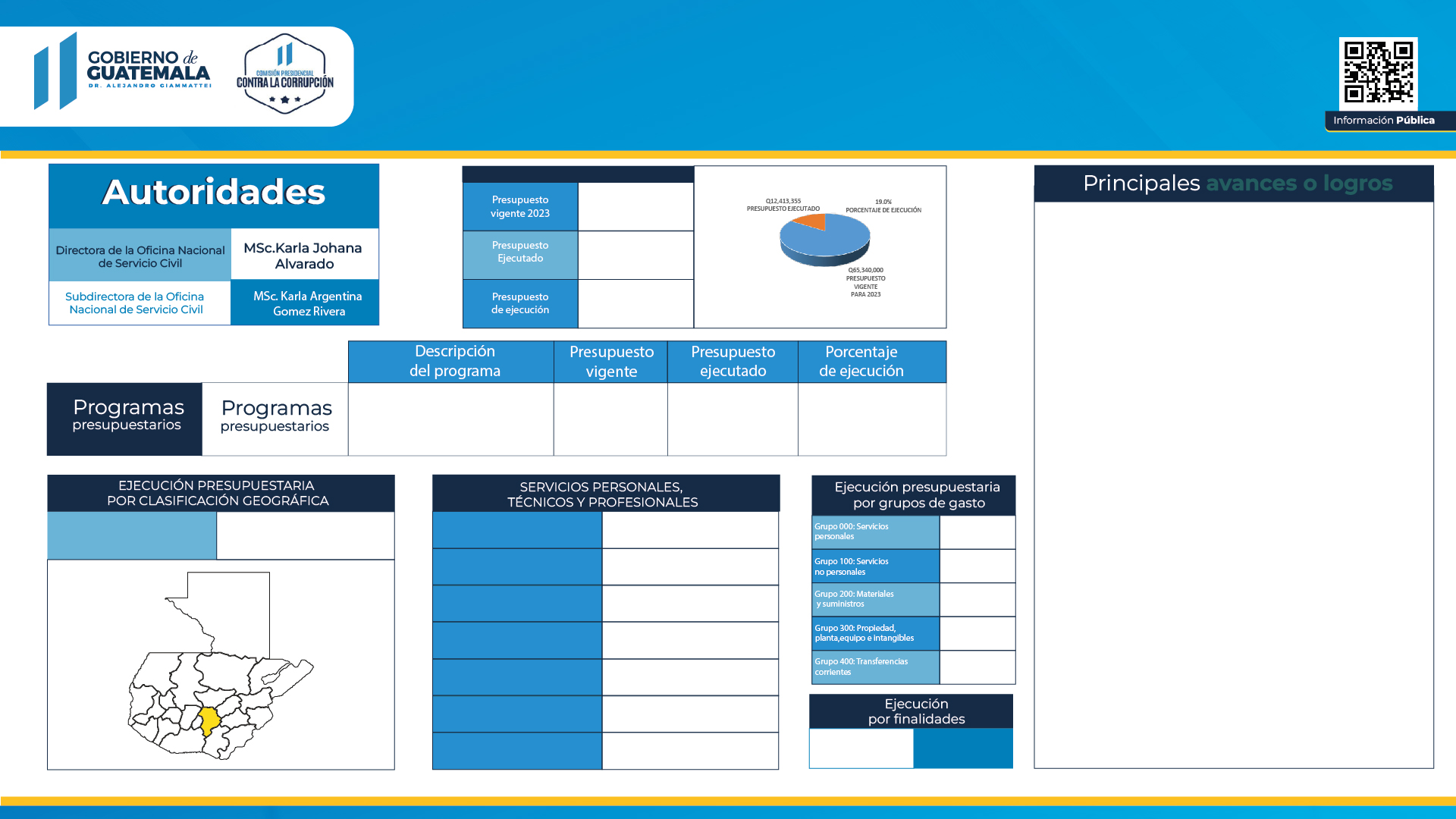 Porcentaje de ejecución en el pago de salarios y honorarios
Grupo 200:
Materiales y suministros
40.99%
Q.    638,433.49
Grupo 300:
Propiedad, planta equipo e intangibles
Q.    643,545.00
Personal permanente 011
250 personas
Grupo 400:
Transferencias corrientes
13 personas 
000 personas
000 personas
Q.   118,472.60
Personal temporal 021 
Personal temporal 022 
Jornales 031
Ejecución por
finalidades
Servicios técnicos o profesionales 029
13 personas
Servicios técnicos o profesionales subgrupo 18
Servicios públicos generales
00 personas
Q.24,774,118.59